Are Immigrants More Innovative?Evidence from the Annual Survey of Entrepreneurs
J. David Brown 
U.S. Census Bureau

Mee Jung Kim
George Mason University and 
U.S. Census Bureau
John S. Earle 
George Mason University

Kyung Min Lee
George Mason University
April 2018

Any opinions and conclusions expressed herein are those of the authors and do not necessarily reflect the views of the U.S. Census Bureau.  All results have been reviewed to ensure that no confidential information on individual firms is disclosed.
1
Main Questions
Does the propensity to innovate differ across native- and immigrant-owned firms?
Product vs. process innovation activities
R&D
Trademarks and patents
What can explain the differences?
Other demographic characteristics
Human capital
Motivations
Start-up finance
Choice of industry
Do differences between native- and immigrant-owned firms vary by:
Sector: high-tech vs. low-tech
Owner education
Owner race/ethnicity
2
Latent factors underlying immigrant-native differences
Self-selection
“Quality” of entrepreneur
Skills / resources
Idea / plan
Diverse experiences -> creativity
Constraints
Finance
Local knowledge
Discrimination (financial or product market)
Preferences/motivations
Idea-driven
“Life-style entrepreneurship,” non-pecuniary benefits
“Necessity entrepreneurship”
3
Related Research: Individual Immigrants
STEM education: 
Kerr (2013): immigrants are disproportionately represented in  workforce with bachelor’s degrees in STEM fields (25% vs. 15% in general population)
Important source of patents: 
Kerr and Lincoln (2010) document important and growing contribution of persons with Chinese (9%) and Indian (6%) ethnicity to U.S. patents in 2004 compared to 1975 (<2%)
High propensity to be superstar scientists:
Peri (2007) – immigrants are disproportionately represented among U.S. Nobel Prize winners
Hunt & Gauthier-Loiselle (2010) – immigrants have higher propensity to be in National Academy of Sciences
High propensity to file patent, but fully explained by choice of field of study and educational attainment (Hunt 2011)
4
Related Research: Immigrant Entrepreneurs
Over-representation among founders of high-tech firms (Wadhwa et al. 2007)
Immigrant-owned businesses have more start-up capital, with wide variation by race/ethnicity – less for Hispanic immigrants and more for Asians (Fairlie 2012)
Similar industry distributions for immigrant- and non-immigrant-owned businesses (Fairlie 2012) 
Schuetze and Antecol (2007) – better international entrepreneurs may choose to start businesses in the U.S. due to low income tax and large market
Hart and Acs (2010): high-tech firms with immigrant owners similar to native-owned (sample of 1300 “high impact” firms)
5
Related Research: Share of Immigrant Entrepreneurs
6
Related Research: Measuring Innovation
R&D (input)
Patents (output)
Innovation surveys (Mairesse and Mohnen 2010)
Qualitative measures
Process vs. product innovation
Correlated with productivity (Griffith et al. 2006, Hall 2011) 
Problems:
No characteristics of owners/entrepreneurs
Samples focus on innovating firms (large, particular industries)
7
Data: 2014 Annual Survey of Entrepreneurs
Random sample of all nonfarm businesses filing IRS tax forms with at least $1,000 in receipts and at least one employee
Sampling frame categories:
American Indian, Asian, Black, Hispanic, Non-Hispanic white men, Native Hawaiian and Other Pacific Islander, Other, Publicly owned, Women
Response rate: 74.0%; weights adjust for sampling
Full ASE: 290,000 employer businesses
We exclude businesses with no owner with at least 10% 
Robustness: Results with young firms (<=3 years) sample are qualitatively similar
Variables:
Detailed innovation measures
Detailed owner characteristics
8
Data: Limitations
No entry mode, visa type
No source country (only race/ethnicity)
No wealth, income
No family information (unless co-owners)
Limited information on skills (education, prior business)
Limited information on patents, innovation intensity
9
CPS Monthly 2014 (Public Micro Data)
Share of Immigrants
Note: Final sample weights. Authors’ calculations from NBER public CPS files.
10
ASE 2014 (Public Data)
Share of Immigrants
Source: ASE 2014 public data are available in the following link: 
https://factfinder.census.gov/faces/tableservices/jsf/pages/productview.xhtml?src=bkmk
11
Innovation
Source: Public calculations from the ASE
https://factfinder.census.gov/faces/tableservices/jsf/pages/productview.xhtml?src=bkmk
12
R&D
Source: Public calculations from the ASE https://factfinder.census.gov/faces/tableservices/jsf/pages/productview.xhtml?src=bkmk
13
Intellectual Property
Source: Public calculations from the ASE https://factfinder.census.gov/faces/tableservices/jsf/pages/productview.xhtml?src=bkmk
14
Bar Graphs:
Immigrant versus Native Employers
(from confidential micro data)
15
Immigrant-Native Owner Differences by Race and Ethnicity
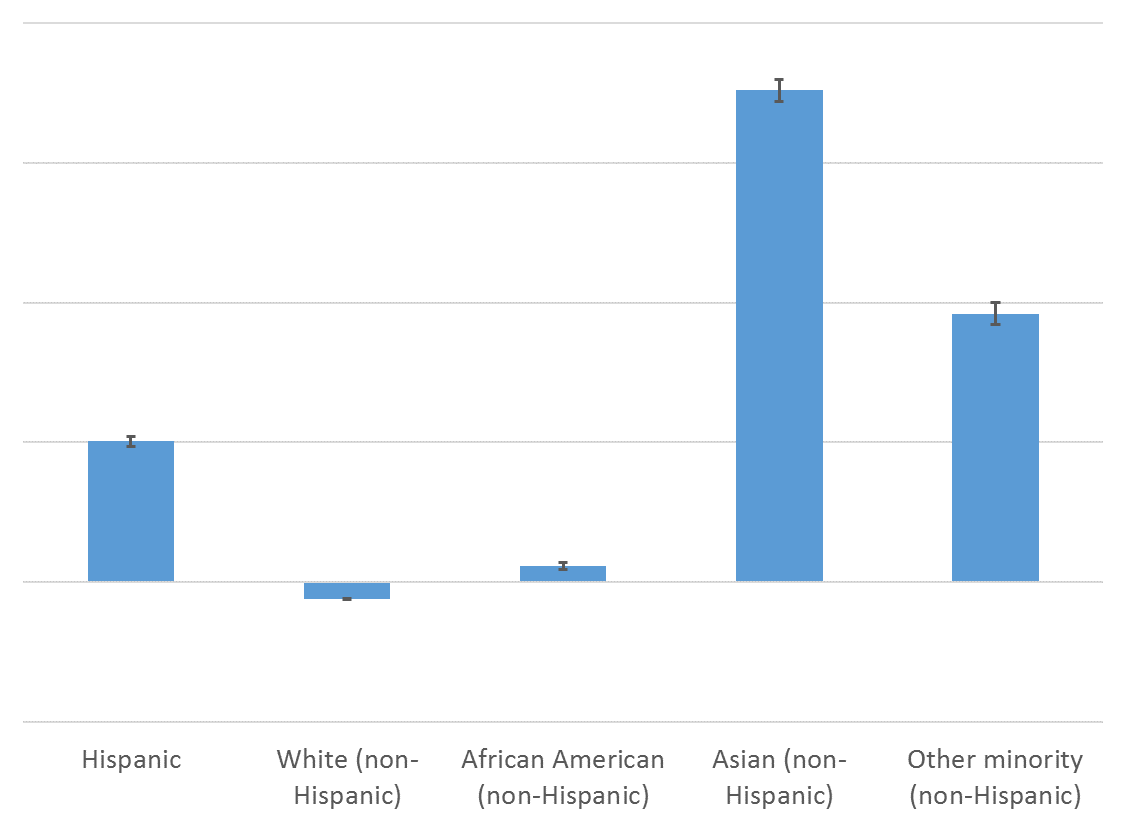 16
Immigrant-Native Owner Differences by  Education
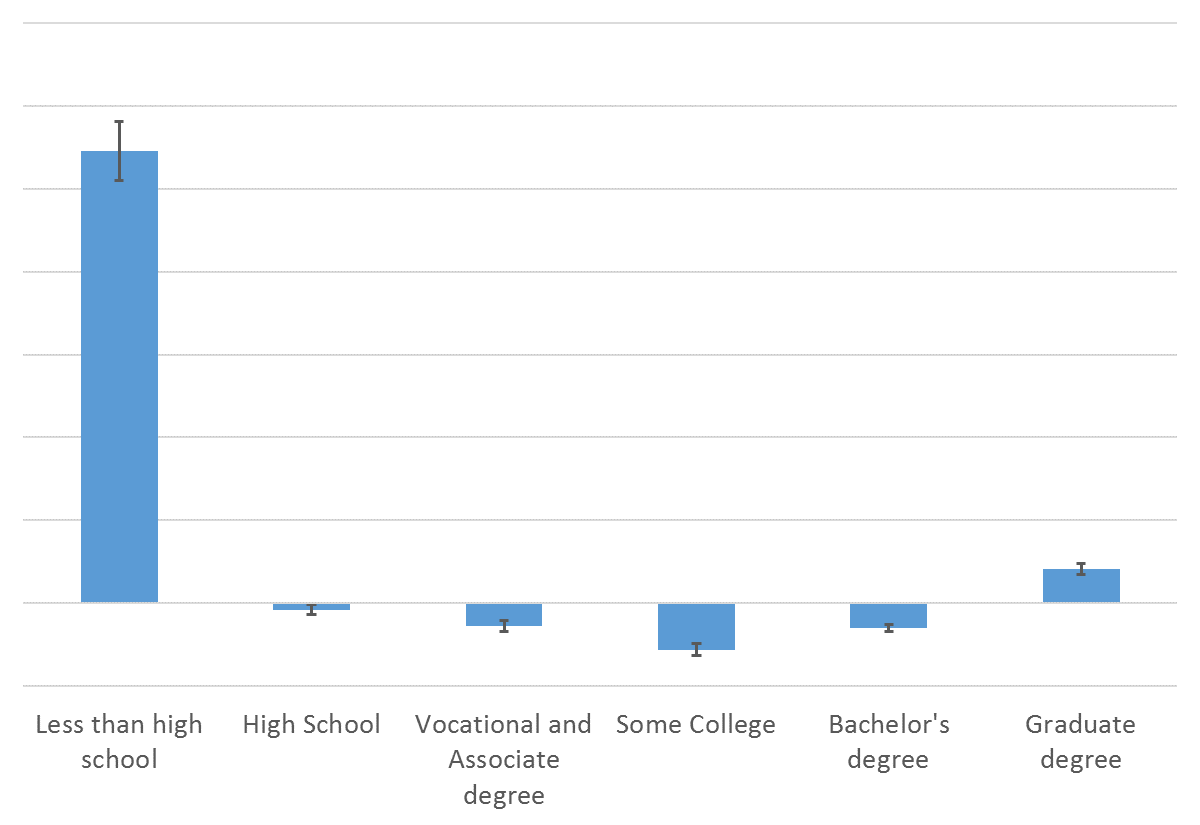 17
Immigrant-Native Owner Differences by Motivations
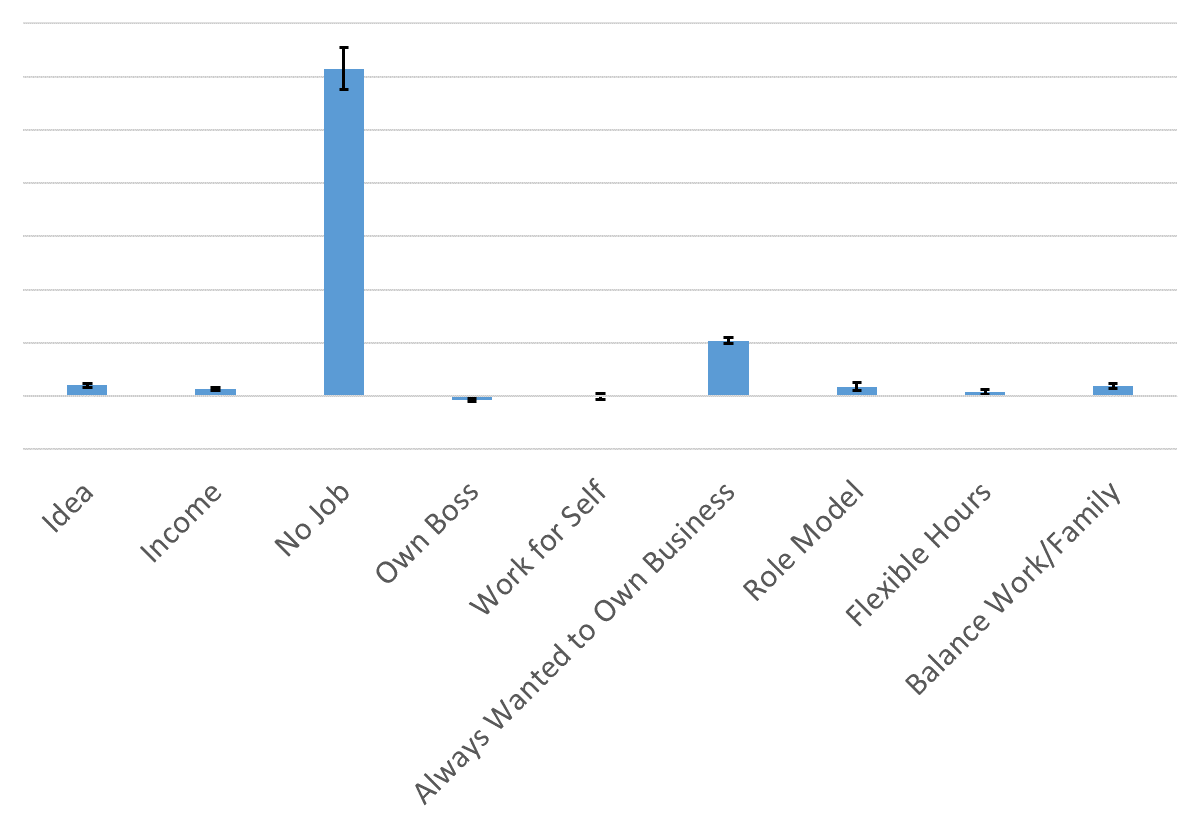 18
Immigrant-Native Owner Differences byStart-up Capital Amount
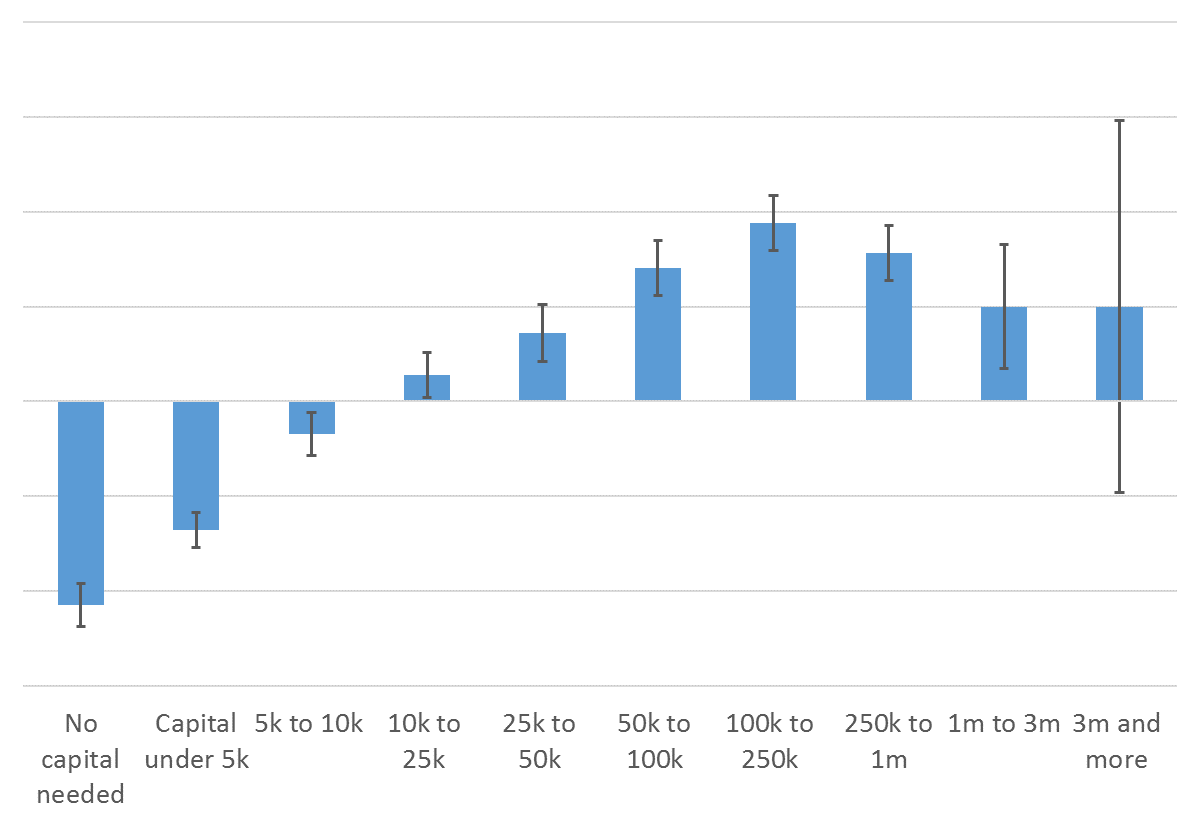 19
Immigrant-Native Owner Differences by Industry Composition
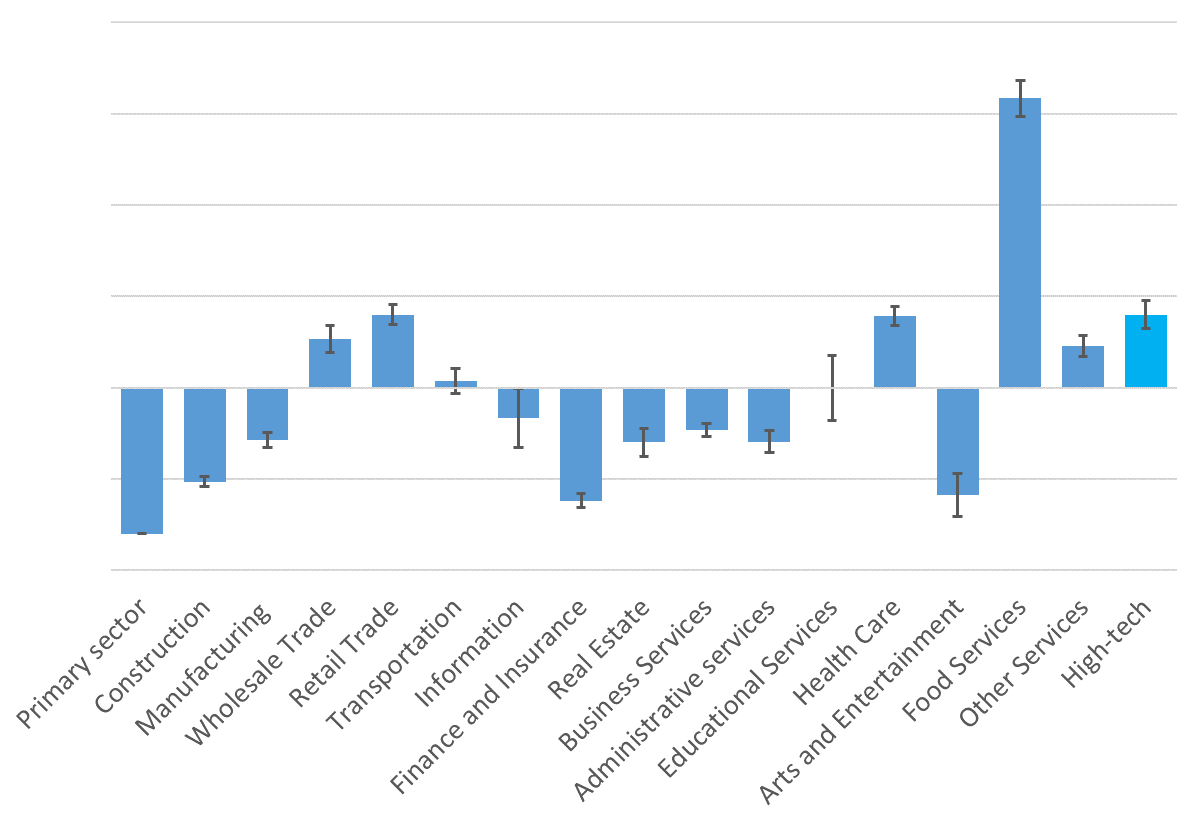 20
Regression Specifications
21
Innovation (Dummy & Count)
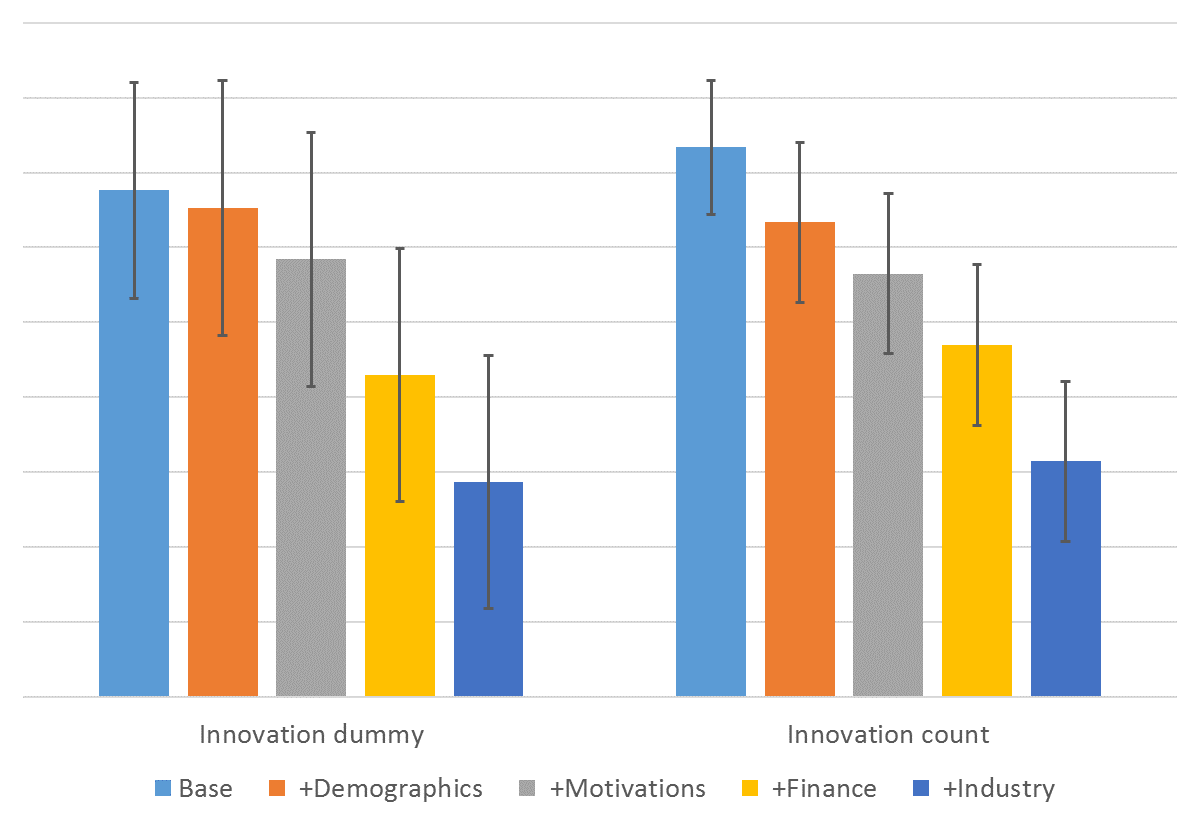 22
Product Innovation (Dummy)
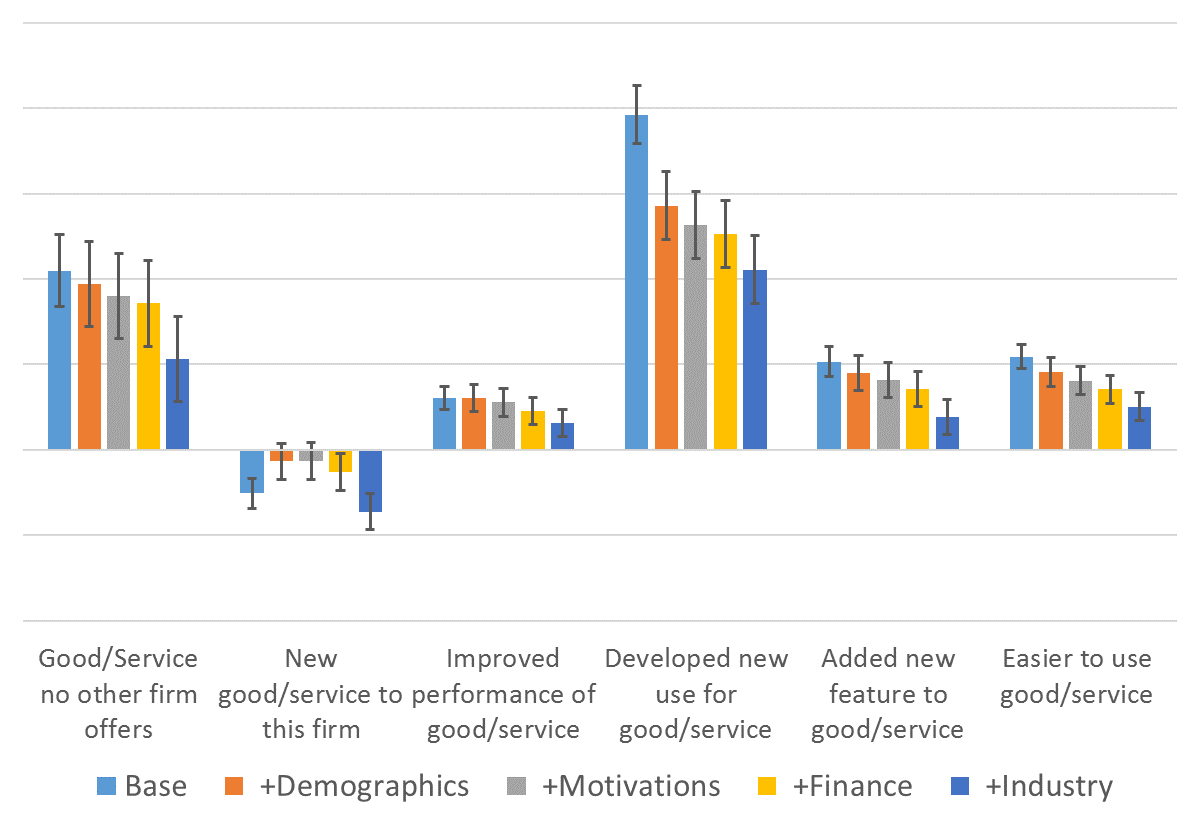 23
Process Innovation (Dummy)
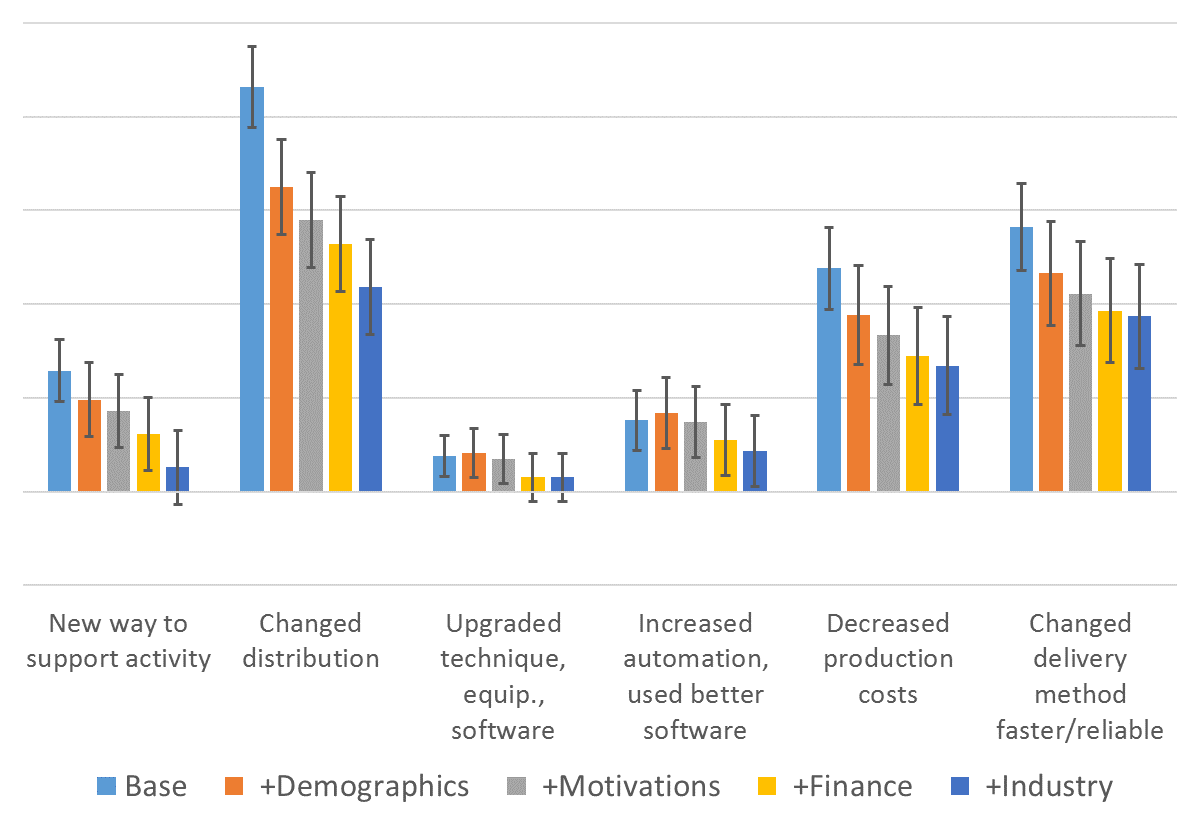 24
Any Type and Applied R&D (Dummy)
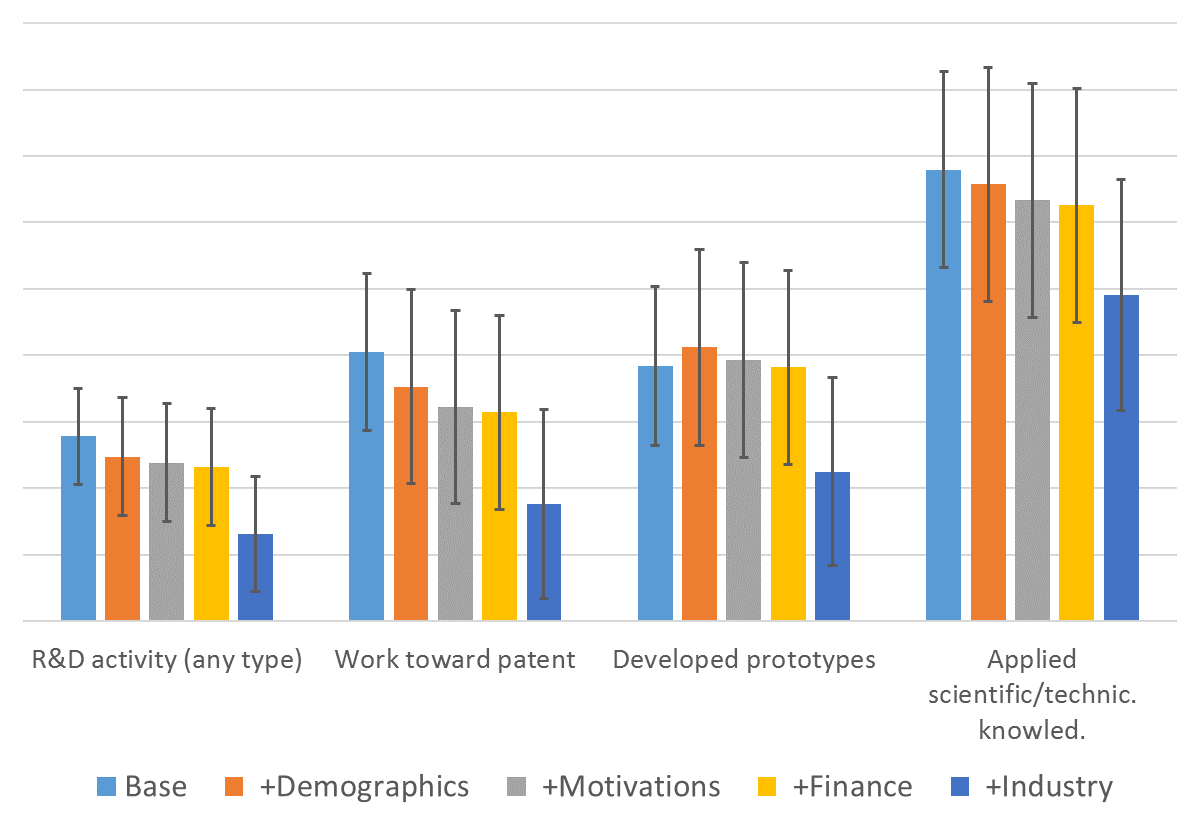 25
Basic R&D (Dummy)
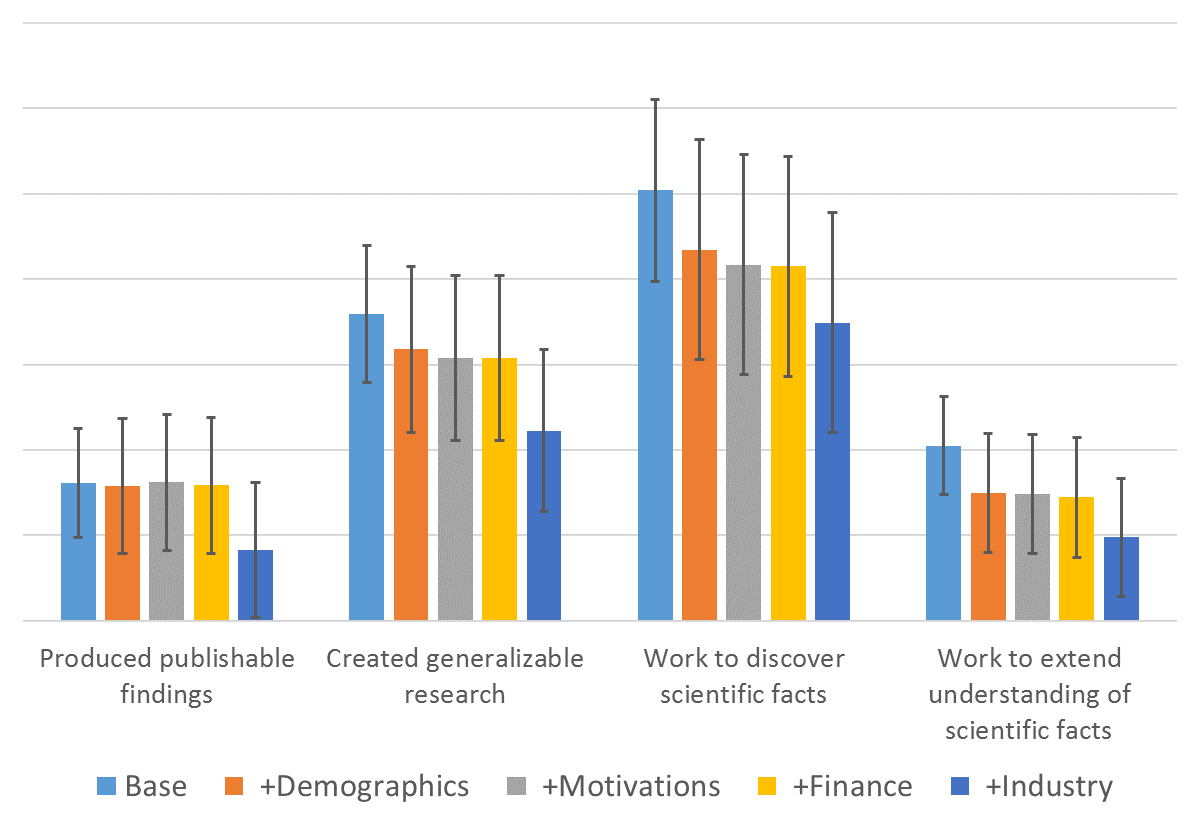 26
Copyright/Trademark/Patent (Dummy)
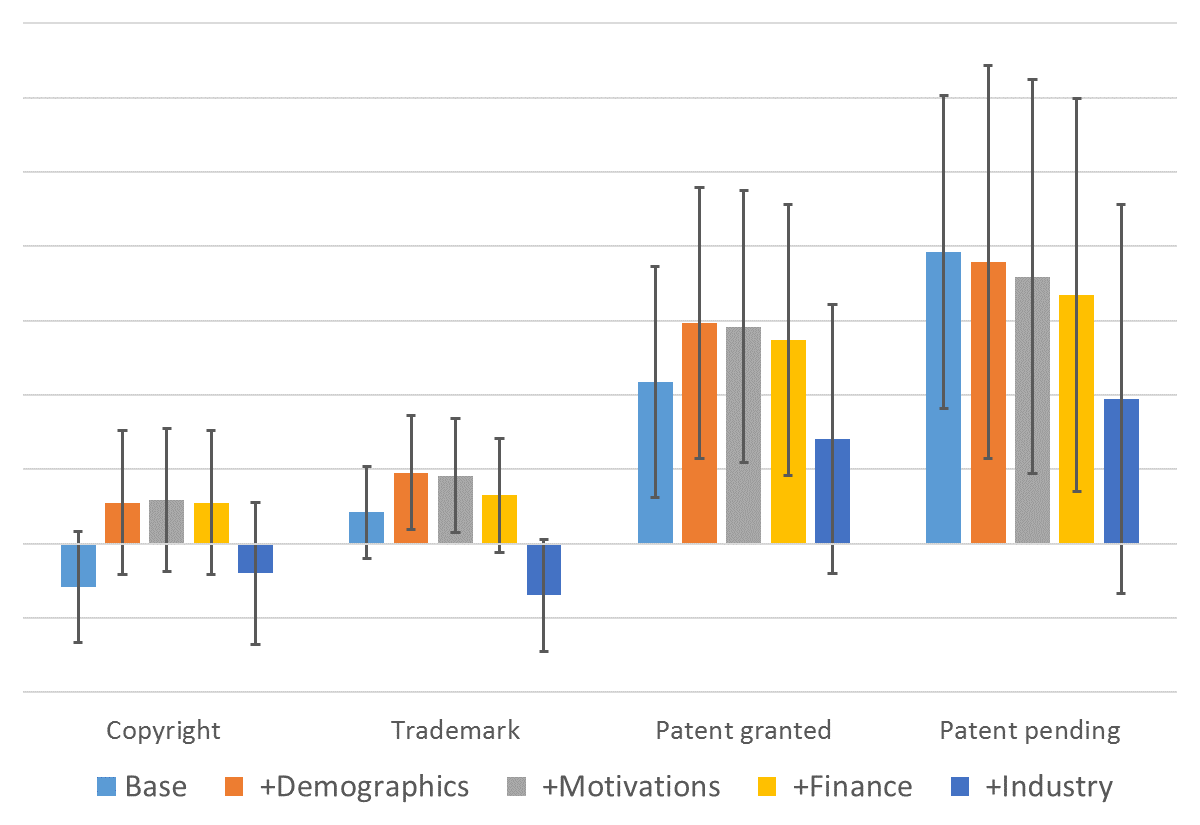 27
Heterogeneity in the Immigrant Effect
28
High- vs. Low-Tech (demographic controls): Innovation Dummy & Count
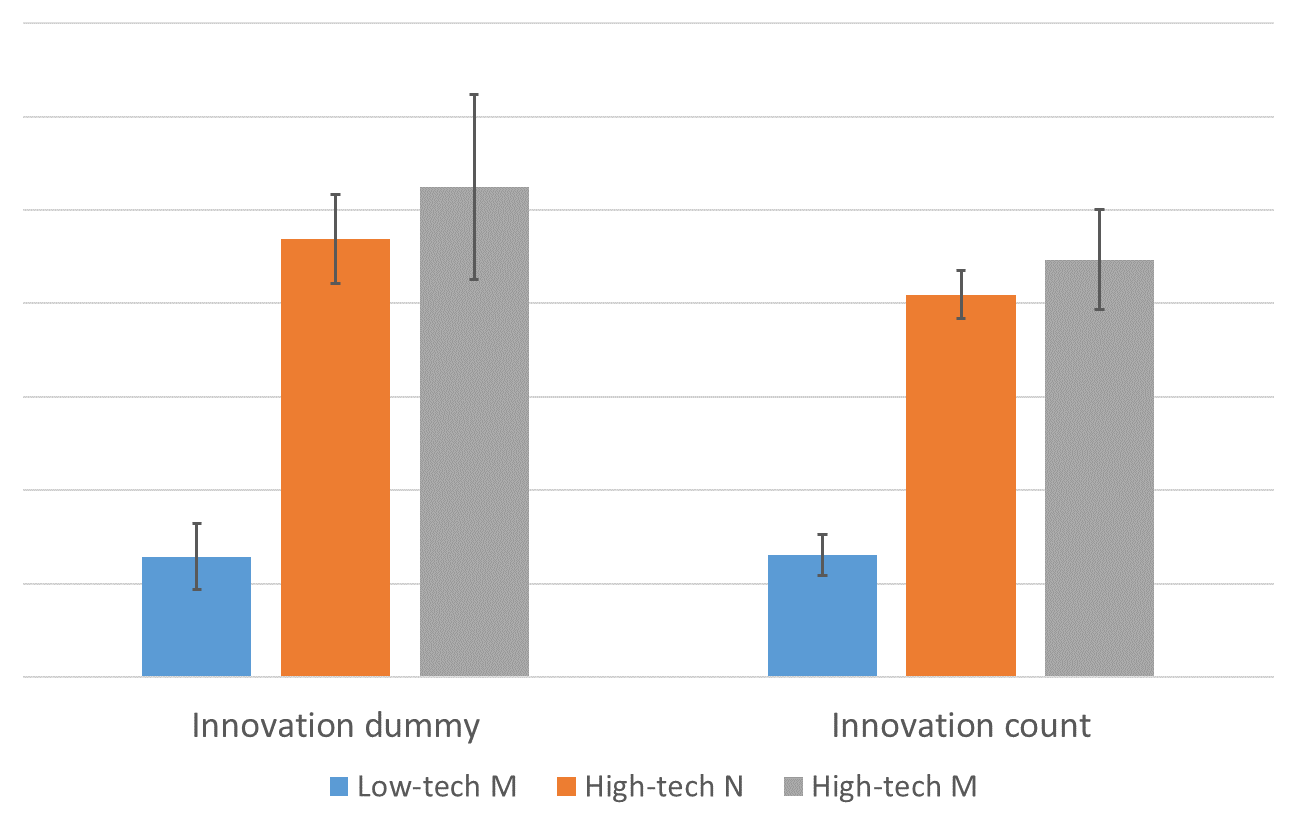 29
High- vs. Low-Tech (demographic controls): Product Innovation
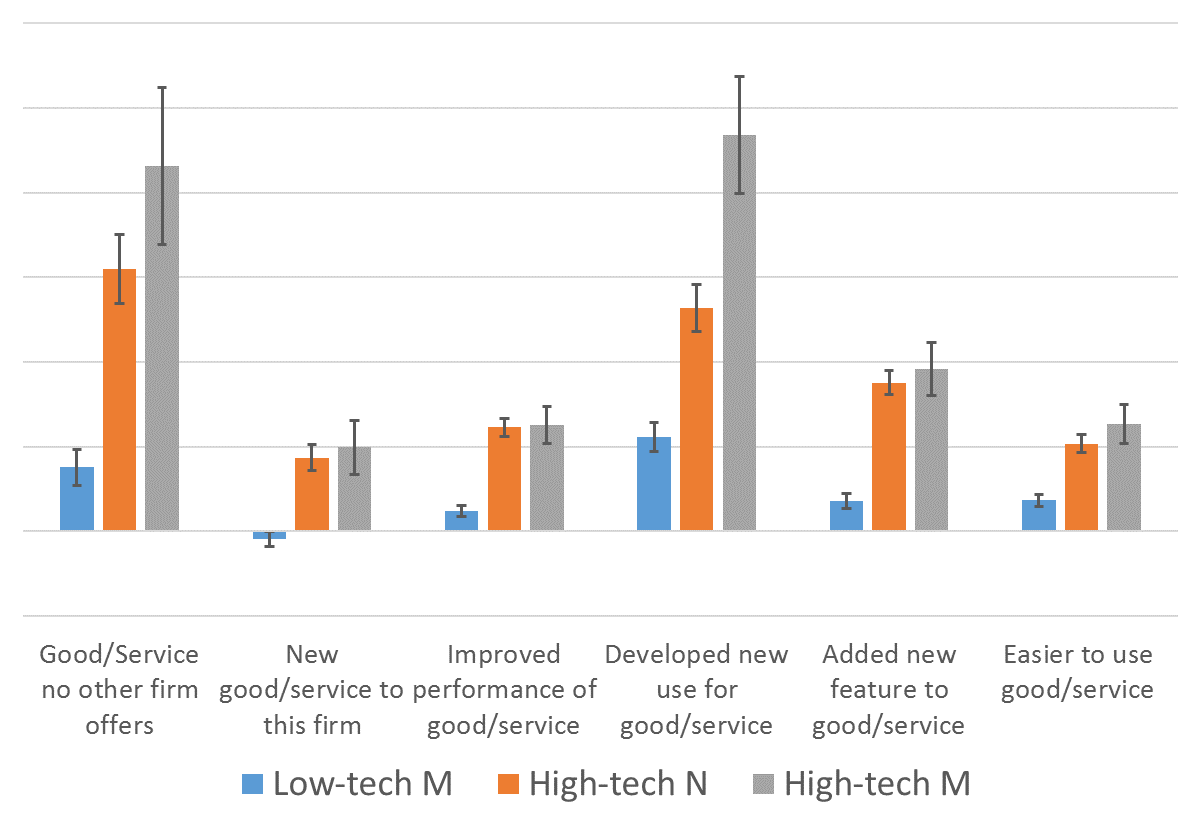 30
High- vs. Low-Tech (demographic controls): Process Innovation
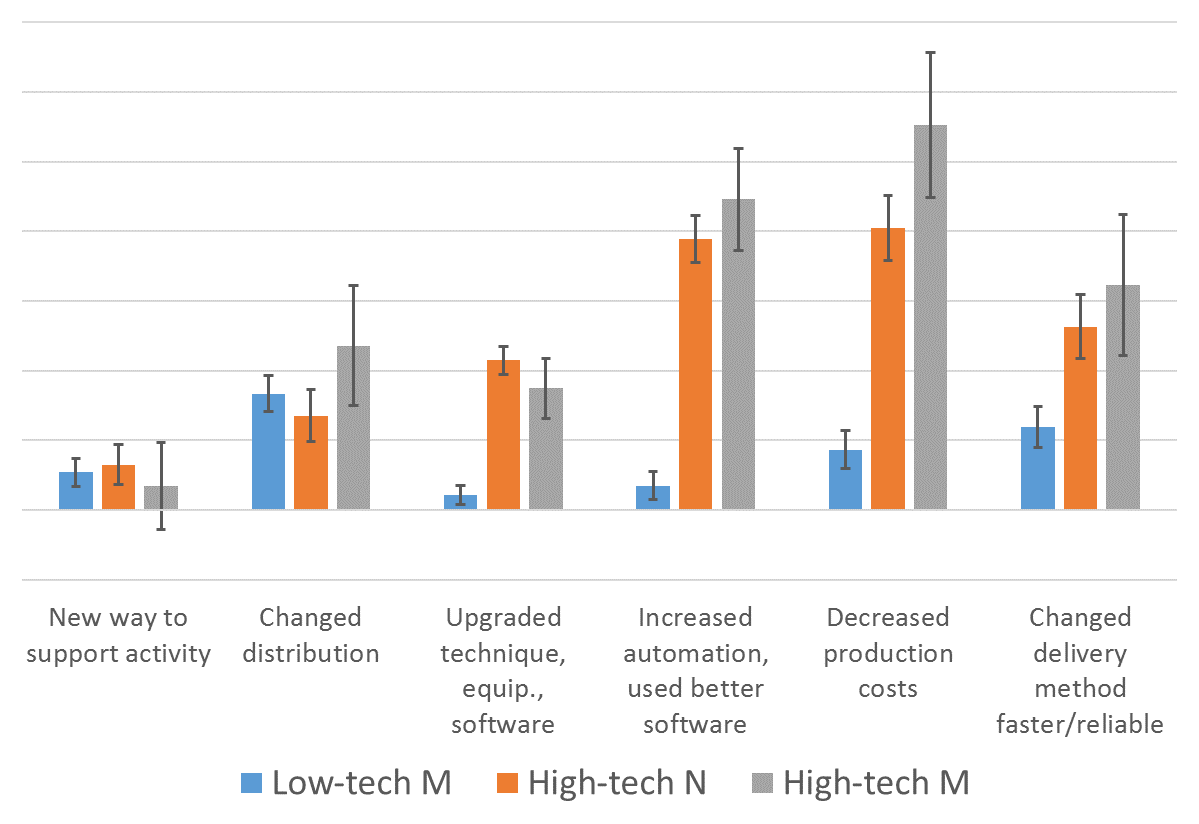 31
High- vs. Low-Tech (demographic controls): Any Type & Applied R&D
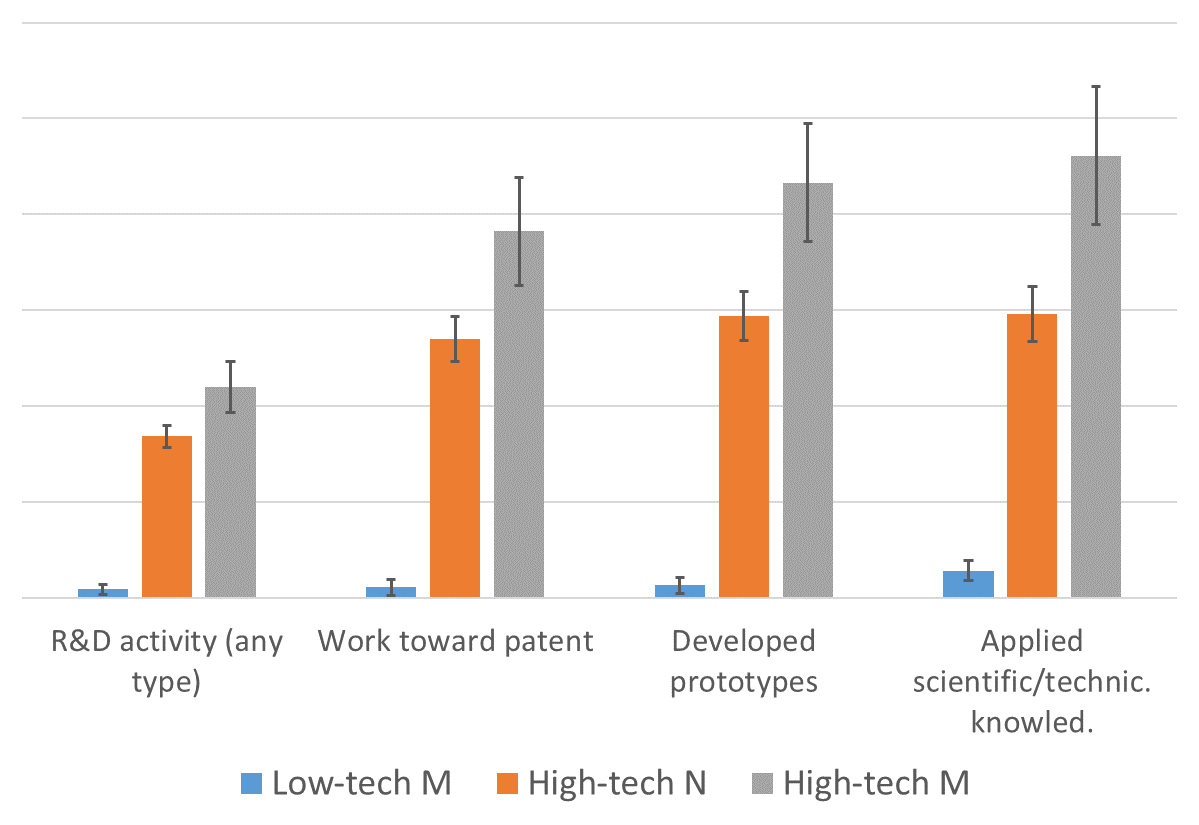 32
High- vs. Low-Tech (demographic controls): Basic R&D
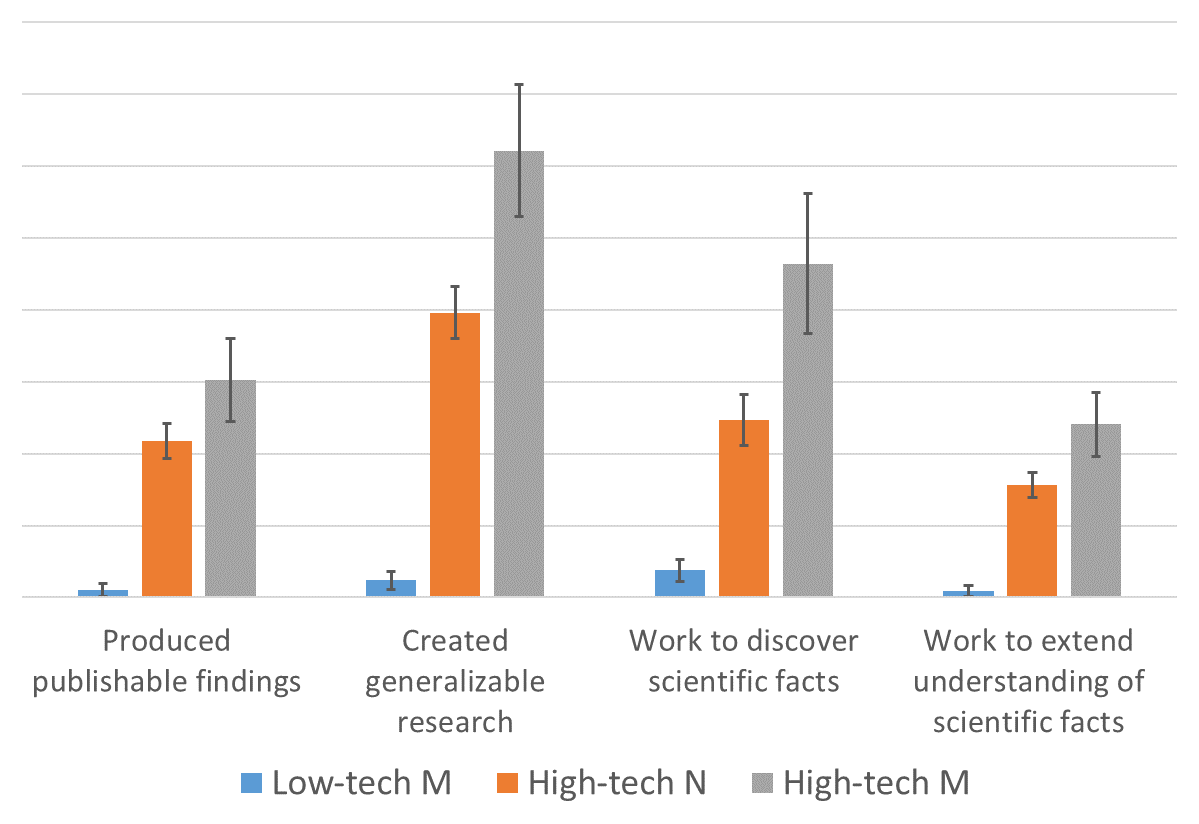 33
High- vs. Low-Tech (demographic controls): Copyright, Trademark, and Patents
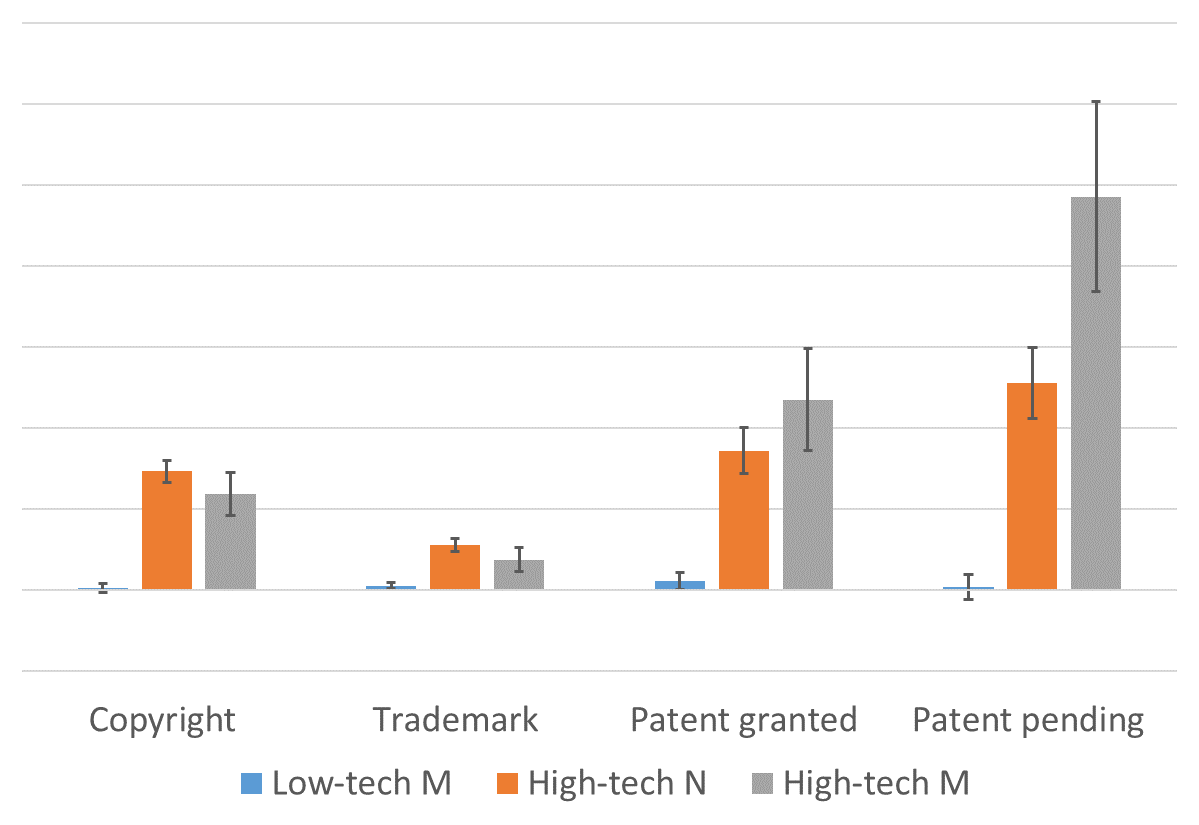 34
Education (demographic controls): Innovation Dummy & Count
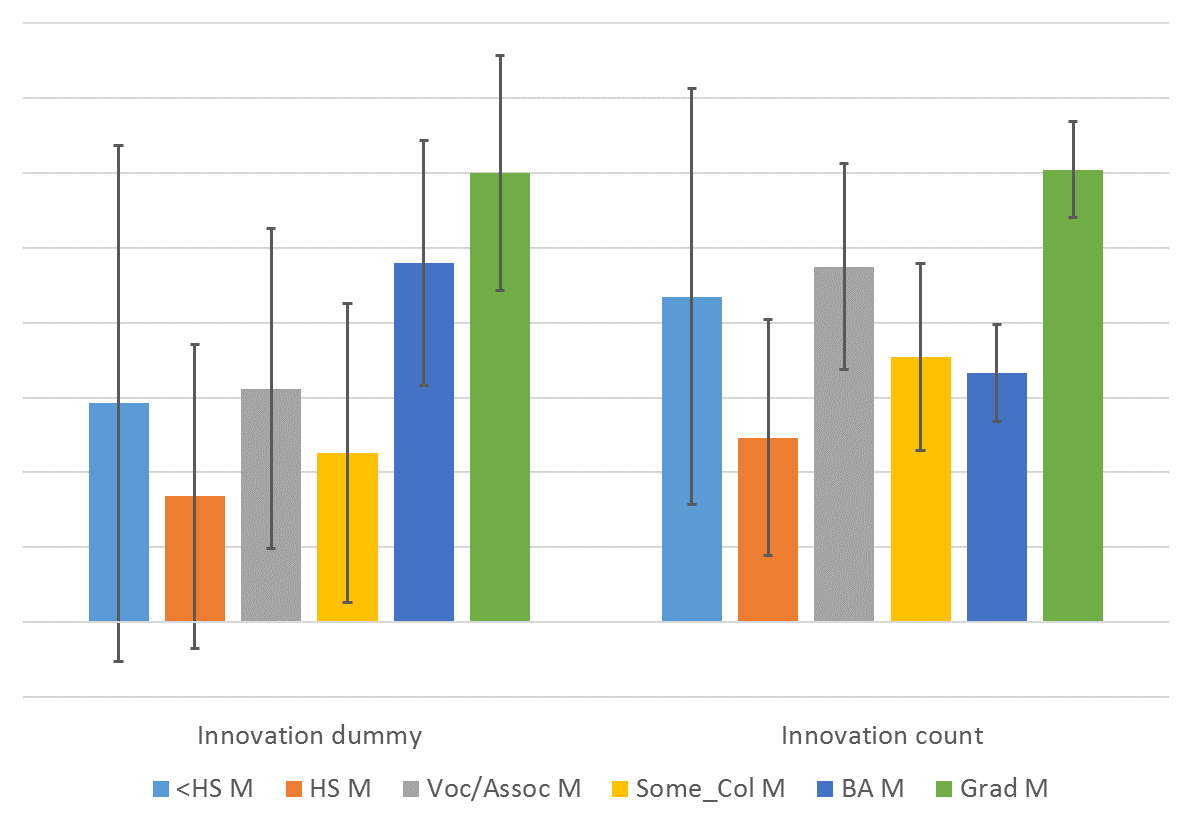 35
Education (demographic controls): Any Type R&D and Copyright/Trademark/Patents
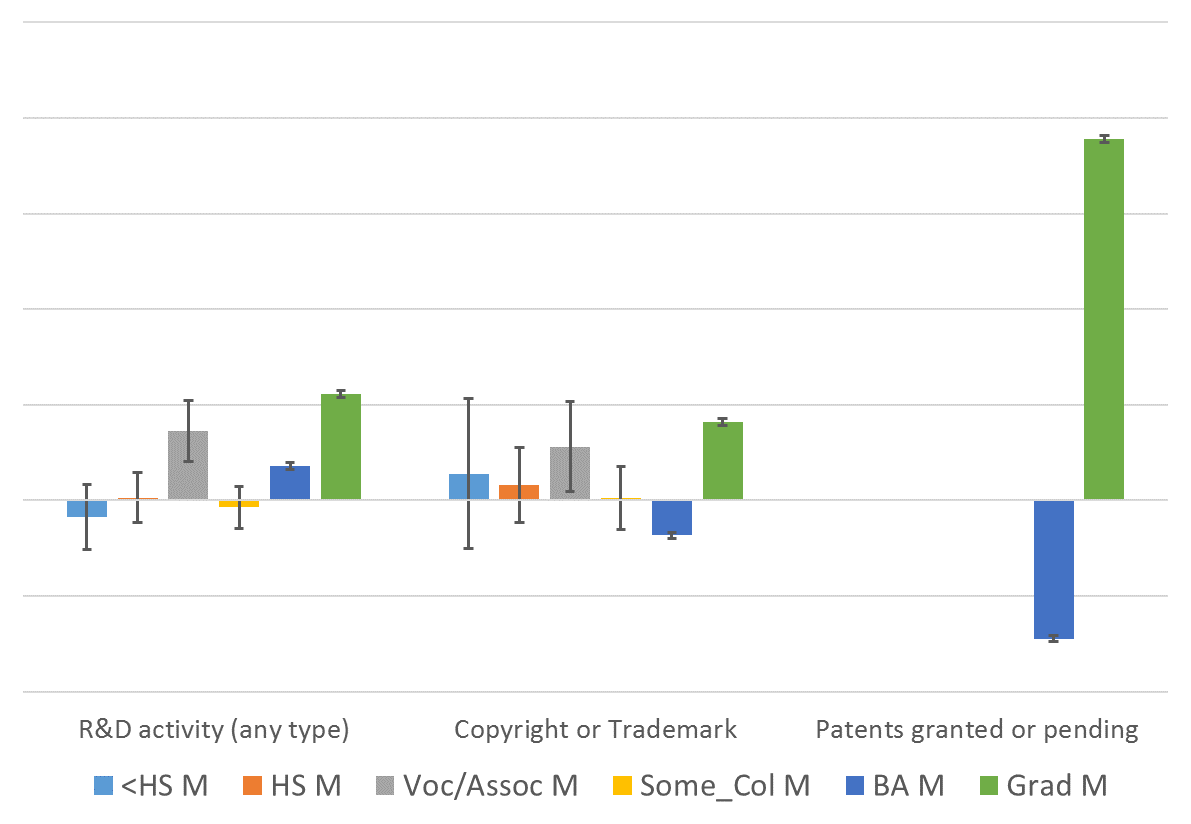 36
Race/Ethnicity (demographic controls): Innovation Dummy and Count
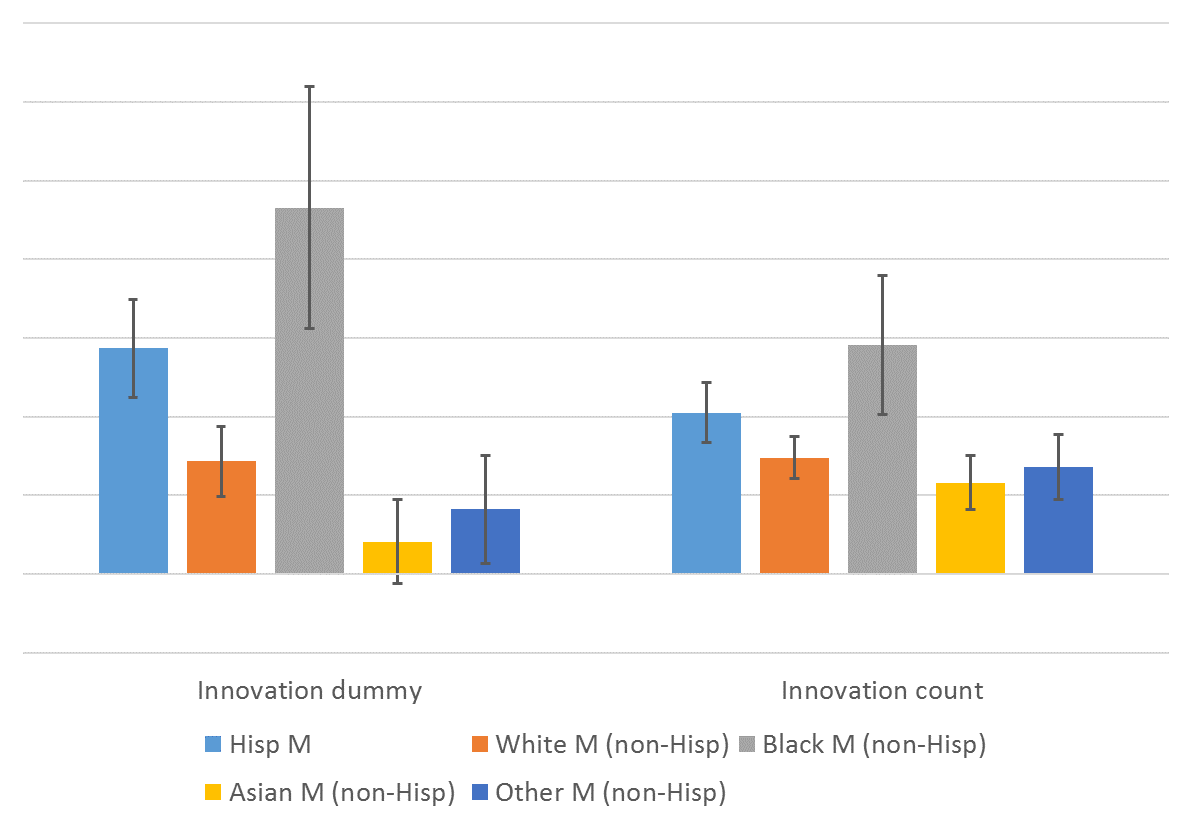 37
Race/Ethnicity (demographic controls): Any Type R&D and Copyright/Trademark/Patents
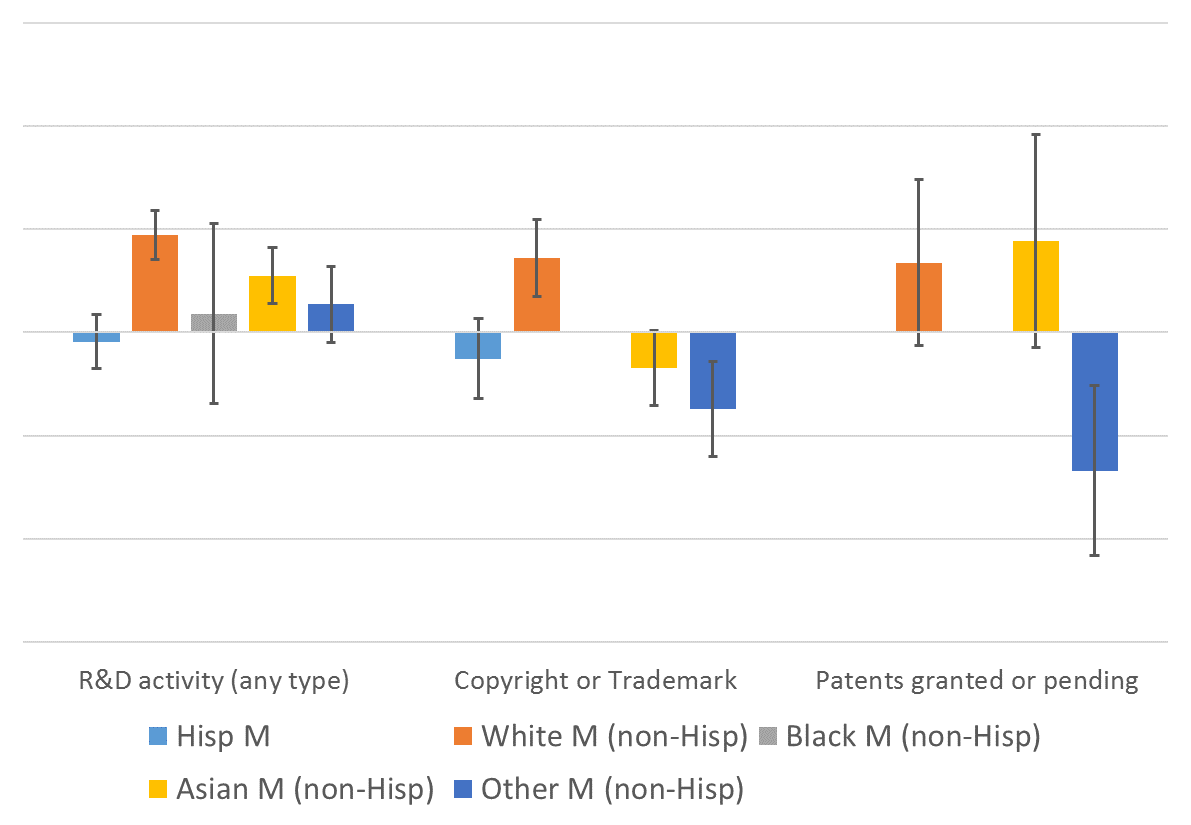 38
Conclusions (1)
Immigrant-owned firms have higher incidence for nearly all innovation measures
new use for good/service
changed distribution
discovered new scientific facts
produced publishable findings
patent pending
Robust to controlling for differences in human capital, motivations, start-up capital, and sector
Large immigrant-native differential remains
39
Conclusions (2)
The immigrant innovation advantage is in both high and low tech
Low tech: innovation activities
High tech: R&D and patenting
Immigrant-owned firms have higher innovation across the education spectrum
graduate education gap large for R&D and patents
Some racial differences
Black immigrants more likely to report innovation activities
White immigrants more likely to conduct R&D and patent
40